基本目标
在完全不增加课时、不增加学生课业负担的前提下，
力图通过创新的教学理论、模式、方法以及信息技术与课程的深层次整合，
大幅度提升教学质量与学生素质，
从而在质量方面实现基础教育的跨越式发展。
理论基础
1、 信息技术与课程深层次整合理论
                 ——有效提升中小学各学科教学质量的主要理论基础；

2、 学教并重的教学设计理论
                 ——有效提升中小学各学科教学质量的主要理论基础；

3、创造性思维理论
                 ——培养中小学生创新思维能力的主要理论基础；

4、 儿童思维发展新论
                      ——大幅提升语文教学质量的理论基础；
教学模式
以语言运用为中心
2     ：   1        ：   1

       授新课：扩展阅读：扩展写作
[Speaker Notes: 围绕课堂一个教学目标这一主线，拓展阅读和拓展写作是对课堂教学目标的巩固和深化，跨越目标体现在这里
拓展写就是语言文字运用为中心，全体参与
前２0分钟左右以发挥教师主导作用为主，只要求基本达到教学目标要求；后半段则主要通过学生自主学习、自主探究以深化（甚至超越）教学目标要求（包括10分钟左右的扩展阅读和10分钟左右的打写或手写）。]
211模式实施要领
（1）前 20 分钟左右通过发挥教师主导作用——达到课文教学目标的基本要求
（2）后 20 分钟左右通过促进学生自主学习——巩固、深化、拓展对课文教学目标的要求；这后 20 分钟的前一半（10分钟左右）又主要是“扩展阅读”，后一半（也是10分钟左右）则主要是“写话练习” （对于认知目标，可以巩固、深化对当前所学知识技能的理解与掌握；对于情感目标，可以促进学生对情感、态度、价值观的内化，有助于培养学生的良好思想品德）。
简而言之，前半段以教师发挥主导作用为主，只要求基本达到教学目标要求；后半段则主要通过学生自主学习、自主探究以深化（甚至超越）教学目标要求（包括10分钟左右的扩展阅读和10分钟左右的打写或手写；小组讨论或作业点评则可根据需要，适当插入到扩读与写作这两个环节之间或写作环节之后进行）。
特点一：大输入、大输出
跨越式语文教学的大输入：在课堂教学中，通过提高教学效率，利用课堂时间的8-10分钟让学生自主阅读扩展材料，
跨越式语文教学的大输出：基本上每节课都有随堂写作，低年级提倡写话；高年级写段落篇章。
特点二：高效课堂
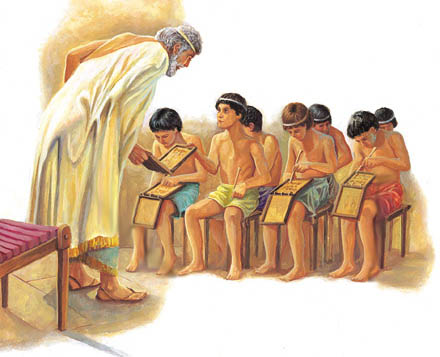 跨越式提倡教师要对课堂教学环节“精雕细琢”，去除课堂中的无效环节，让课堂的每一分钟都能发挥最大的效益。

我们的老师要与时间赛跑。
传统课堂
有效课堂
高效课堂
识字课型教学模式
创设情境
引入新知
生字学习
注重方法
指导写字
描红练习
拓展阅读
汉字儿歌
组词造句
汉字应用
初步感知、读准字音
了解字形、自悟方法
关于汉字的
谜语、儿歌、
故事等。
方法迁移、更多识字
扩次扩句、初步应用
识字课需注意的问题
识字与拼音的衔接，巩固拼音
处理好认字和写字的关系—— 一观、二研、三书空、四写字
重视词汇的学习—— 一扩、二说、三积累、四应用
注重学生识字能力的培养
通过观察、看图说话等培养学生的思维
多种方法识字：编儿歌、编谜语、情境识字、图文结合识字、找规律……
注重字形的学习
注重写字与写作，每课时都让学生写一写
可为学生提供写作模板：电子形式或印刷
课文课型教学模式
短文学习
了解主题
感悟方法
写作练习
巩固主题
或方法
拓展阅读
深化主题
或方法
字词复习
引入新课
主题相关的篇章
朗读指导
方法延伸的篇章
重难点词、句
主题或方法
四、课文课需要注意的问题
如何在20分钟内基本完成课标？ 
注意做好两课时目标的设计；
把握教学重难点；
慎用提问；
注重学习方法的指导；
可使用自主学习与协作交流，以提高参与的广度与深度，提高效率。
课文课需要注意的问题
如何进行朗读指导？ 
朗读指导的效果并不与时间成正比。关键是要掌握朗读指导的方法。
找到重点需要朗读的地方，可能是几句话、几个词，甚至是一个字、一个词。
课堂上朗读的形式主要有范读、自主读、齐读、提问读等几种形式。运用合理的方式，如先感悟，然后读。
感悟的方法有很多，可以是换词、计算机激发情绪、联系自身说话；读可以是点名读、评读、教师范读等。
识字课与课文课对比
识字和课文处理分别拓展读什么？

每个课时的教学目标不同，拓展内容也不同。第一课时的拓展阅读是为生字学习服务的，第二课时的拓展阅读是为课文主题理解服务的。

第一课时可以阅读一些包含生字的短文、儿歌、字谜等，第二课时拓展阅读可以读一些与课文主题一致的小文章，帮助学生更好的理解课文的主题思想。
识字课与课文课对比
识字和课文分别拓展写什么？

第一课时写作可以用这些生字造句、编故事等。第二课时写作可以是仿写、叙写、改写，或创编，或对课文主题思想的应用、升华等。
写作题目不宜过多，选择一个最合适的即可，至多两个。